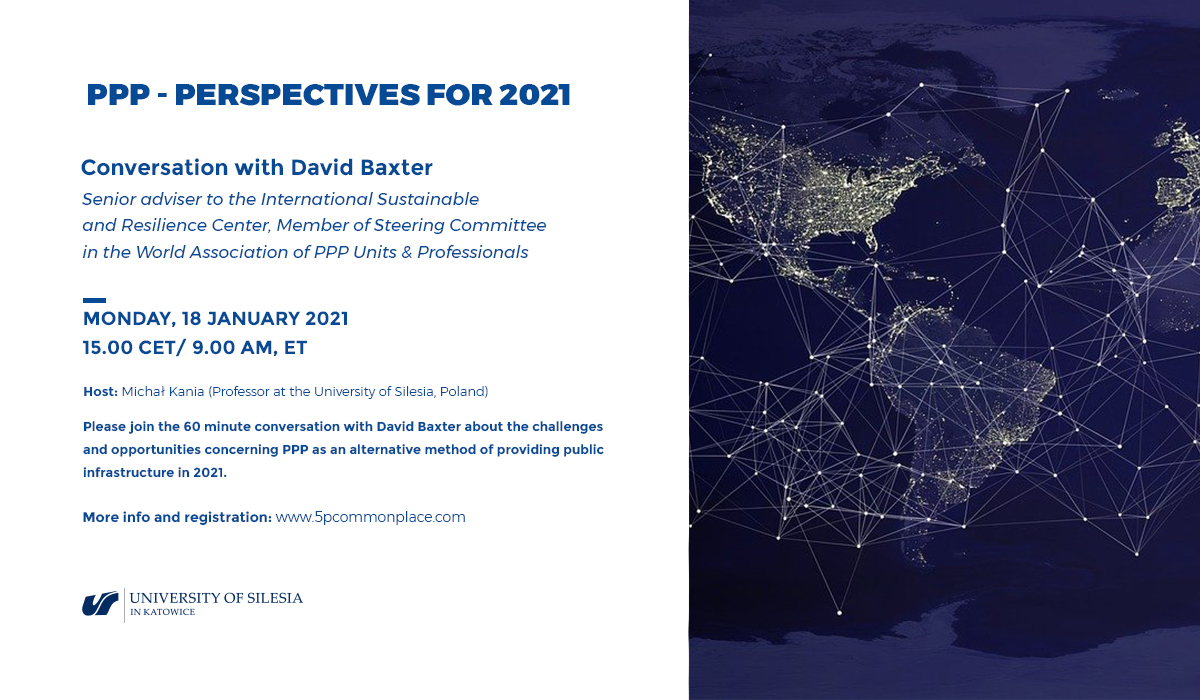 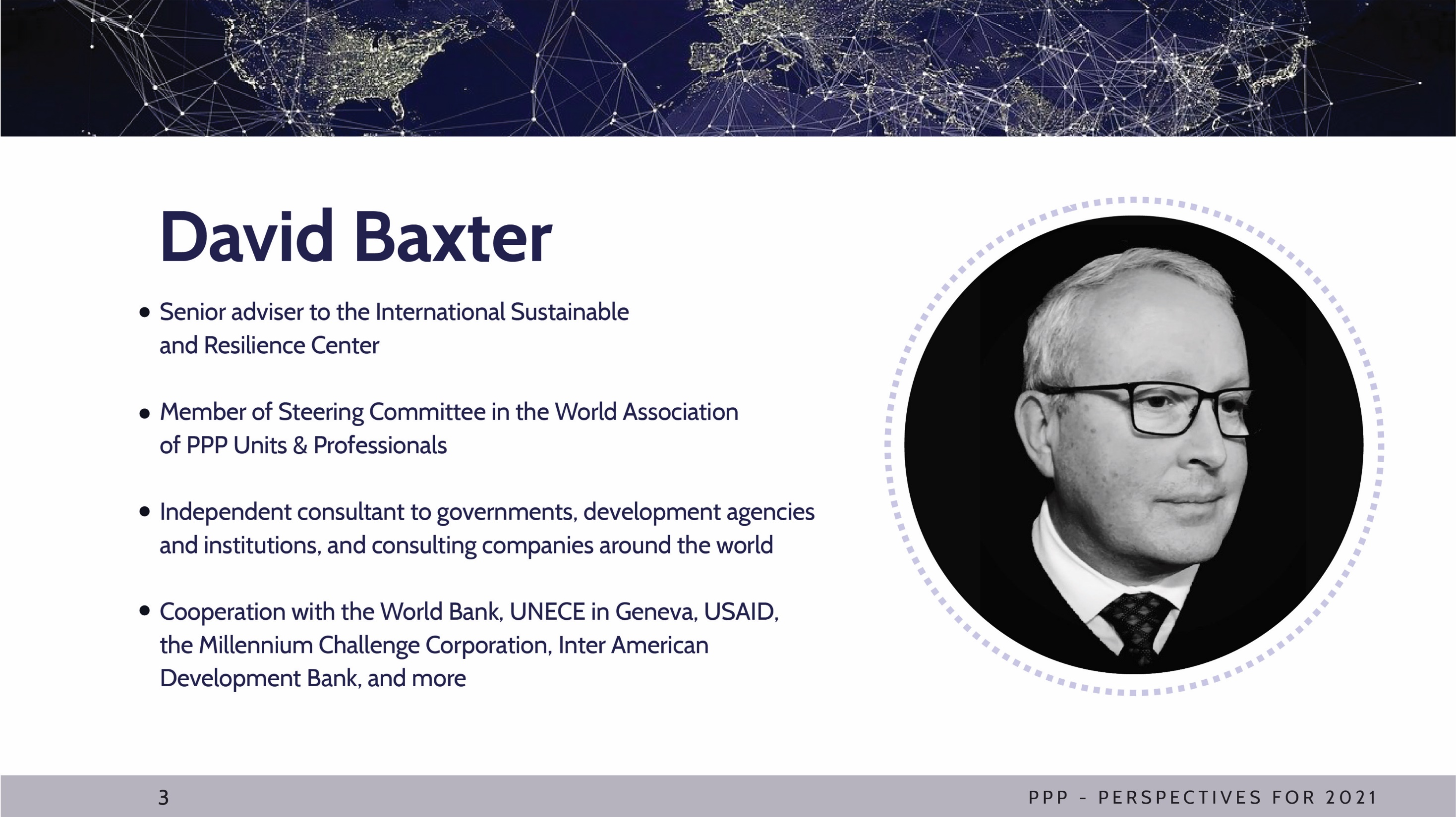 2
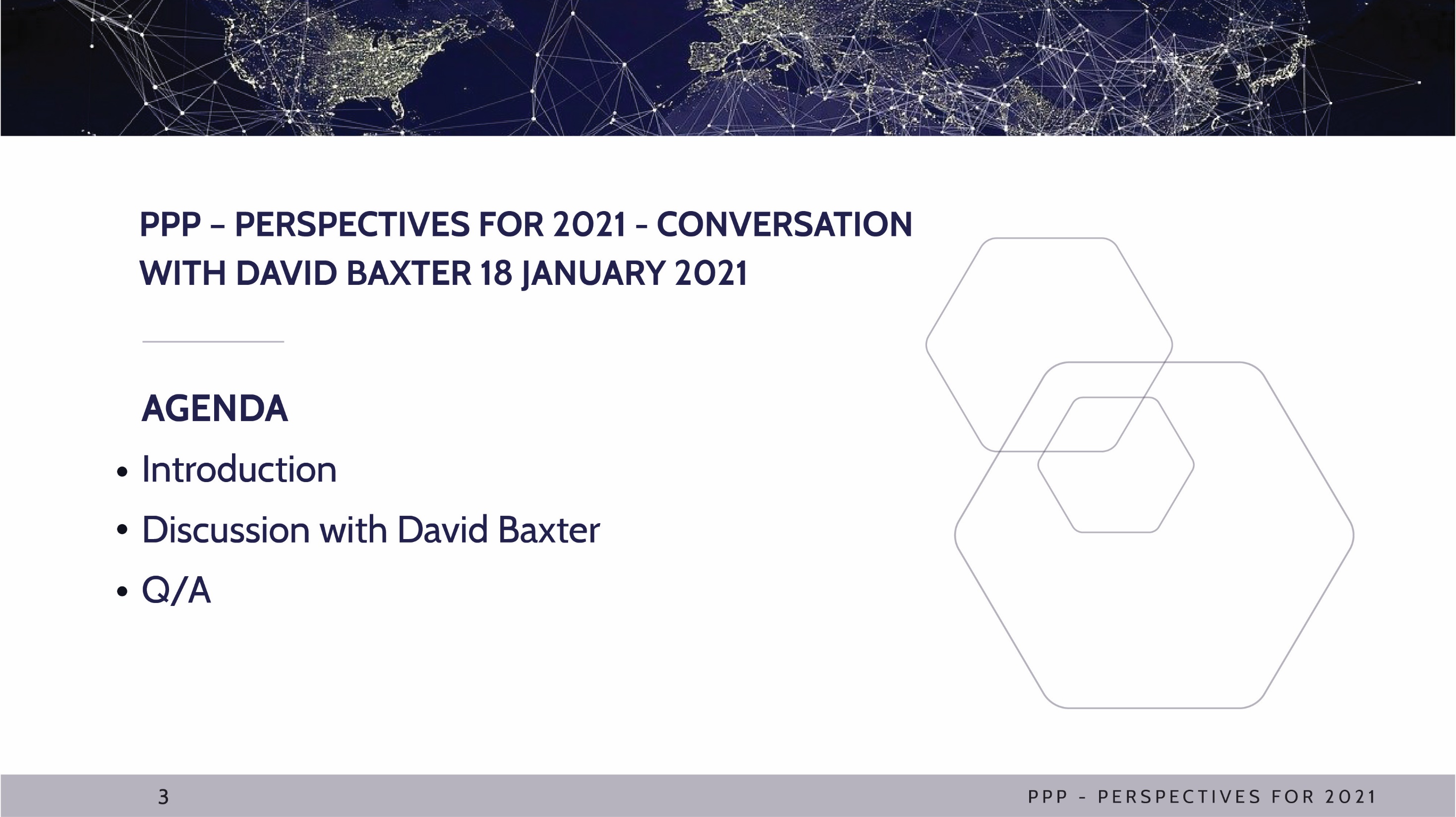 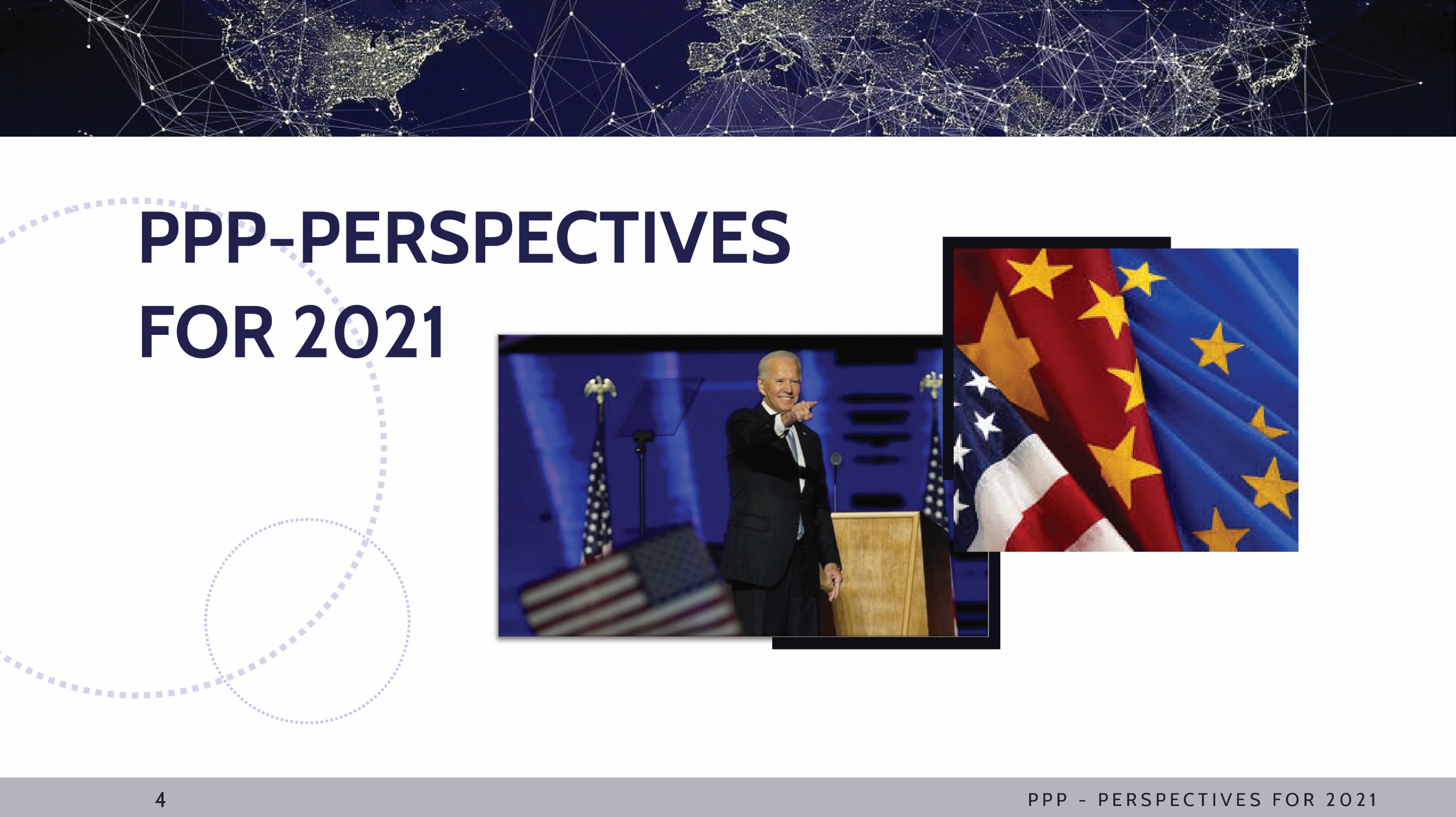 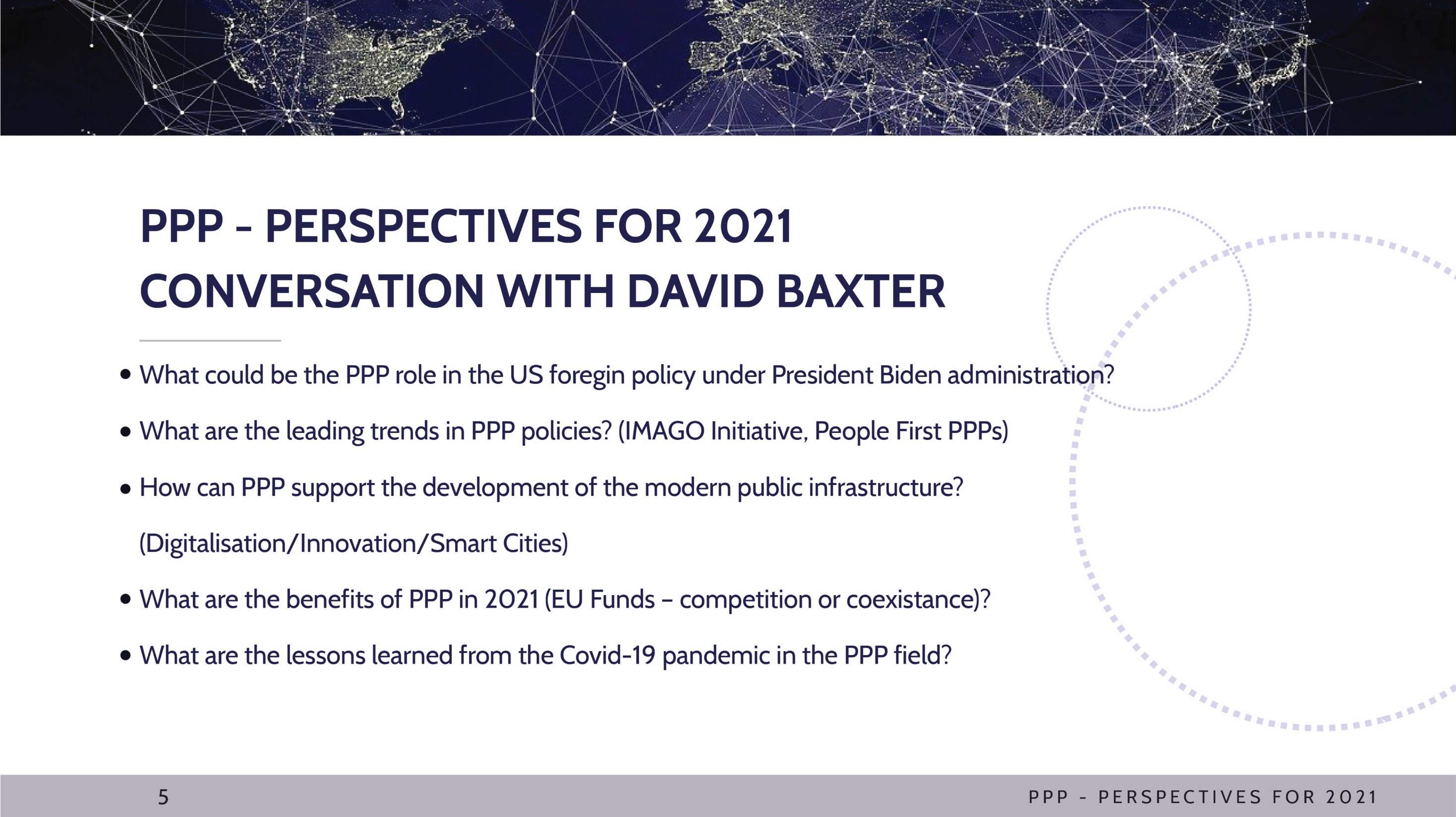 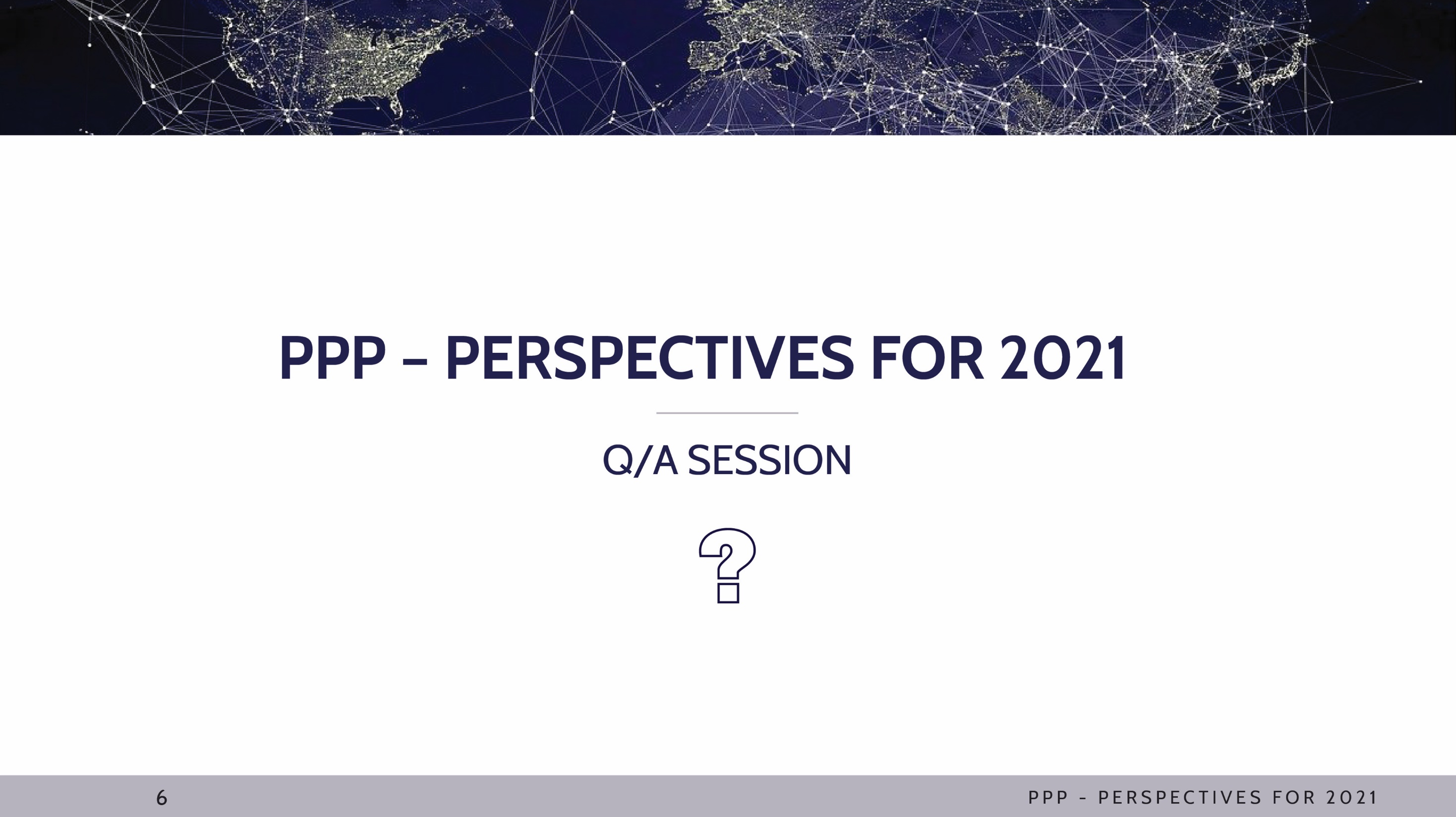 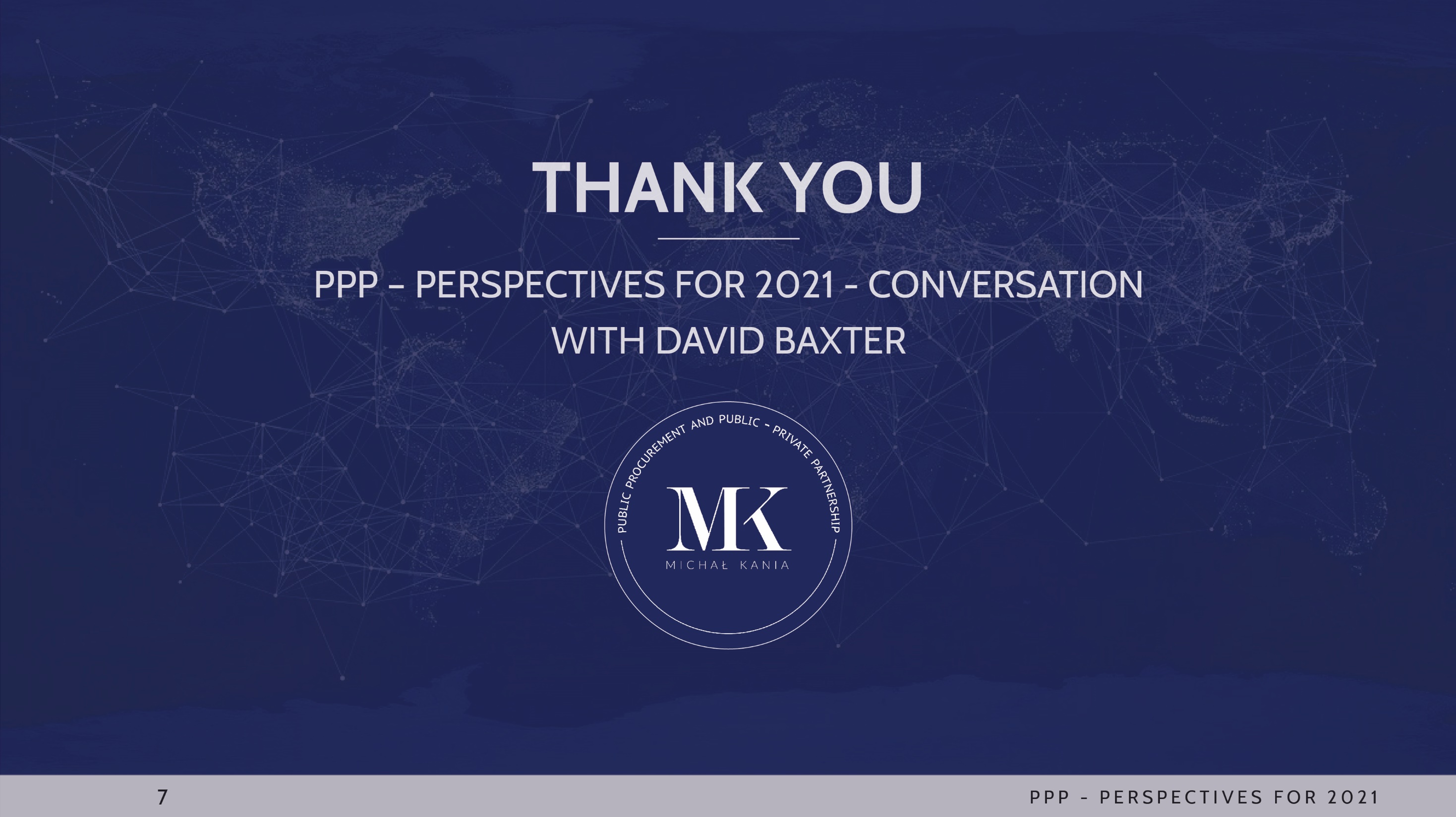 PPP – Perspectives for 2021 - Conversation with David Baxter